Kosmické příběhy M. a M. Montessori ve školním prostředí
Petra Turečková
„Ukázat mladým lidem jejich místo ve vesmíru a v evoluci života a tím posílit jejich úctu před zákony stvoření.“ (M a M. Montessori)
Děti 6 – 12 jsou zvídavé a zvědavé a prahnou po poznání. Jsou citlivé k přírodě a historickým událostem. „Zasadit semínka vědy.“
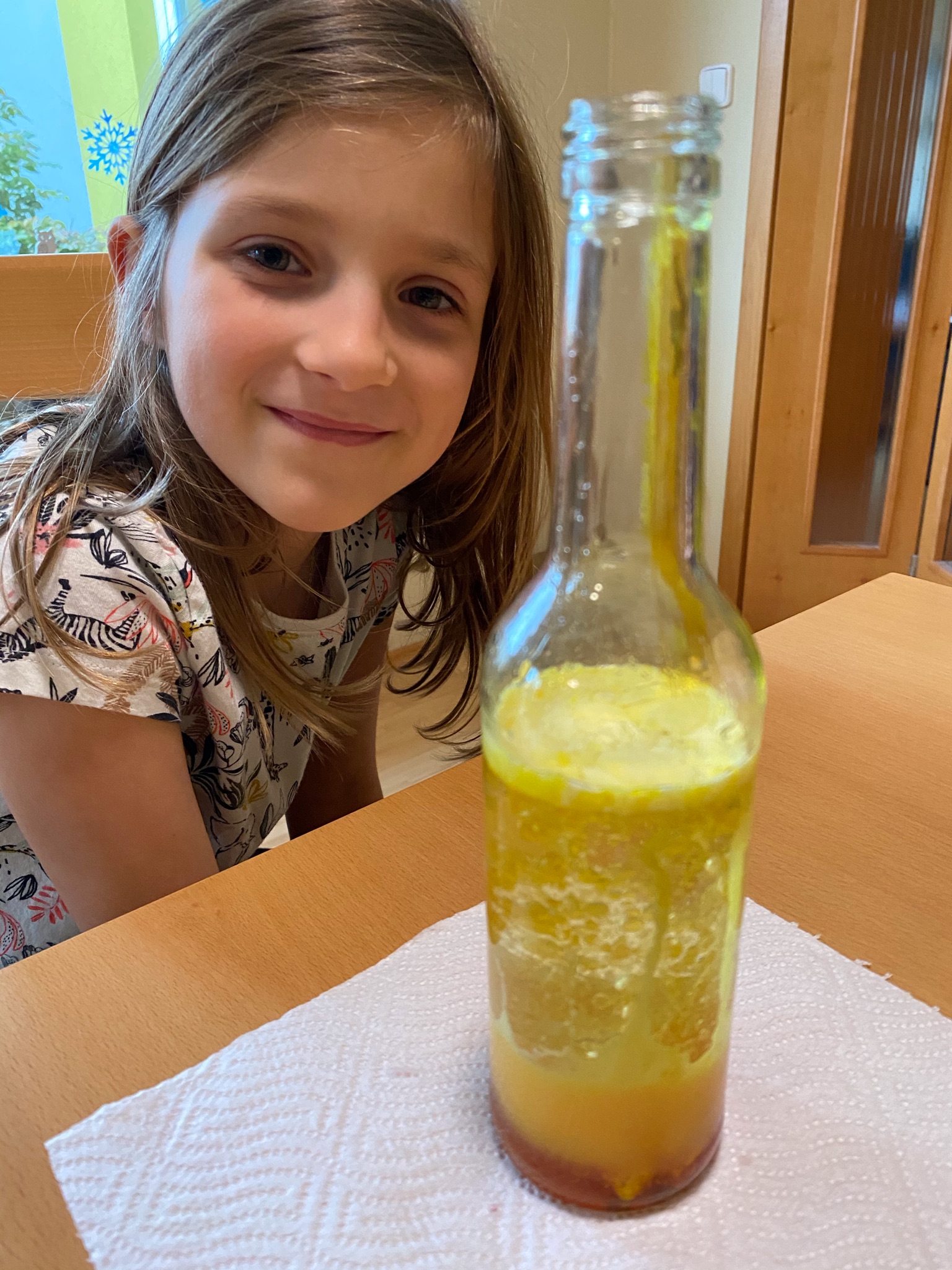 Je důležité, aby děti cítily naši lásku k vesmíru a zázraku stvoření.
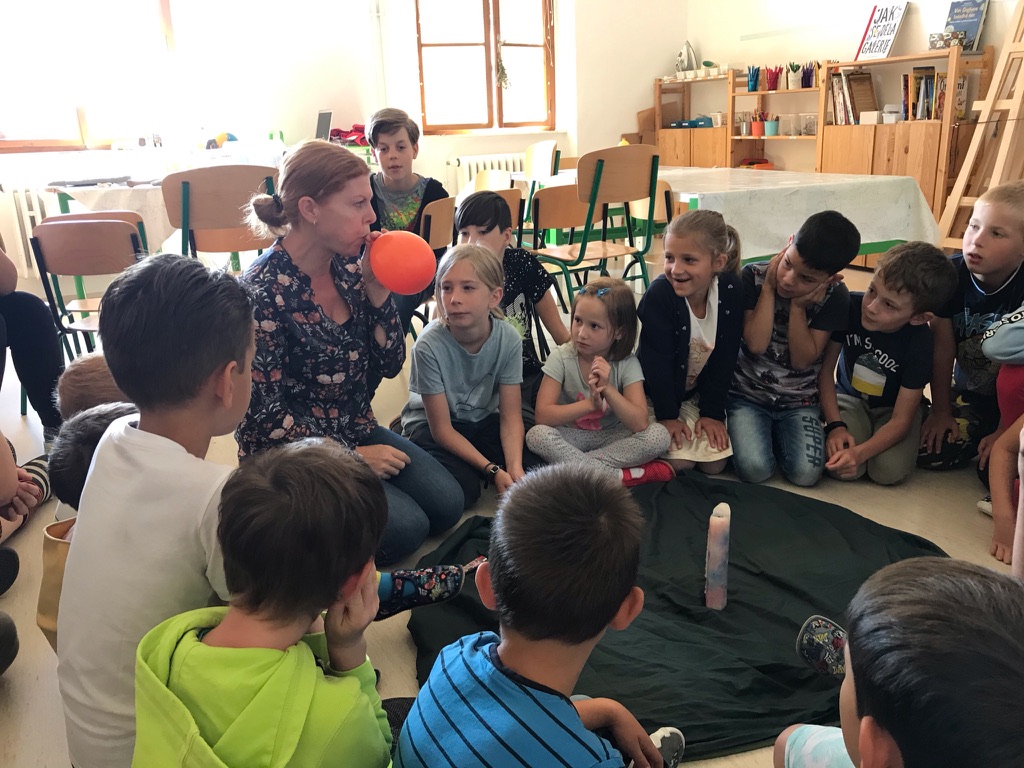 Příběh o vzniku Země“Bůh, který nemá ruce”“Mudrci věří, nejdříve nebylo nic, jen obrovský chaos a tma všude kolem – když náhle Bůh řekl: Budiž světlo! A bylo světlo……” (M. Montessori)
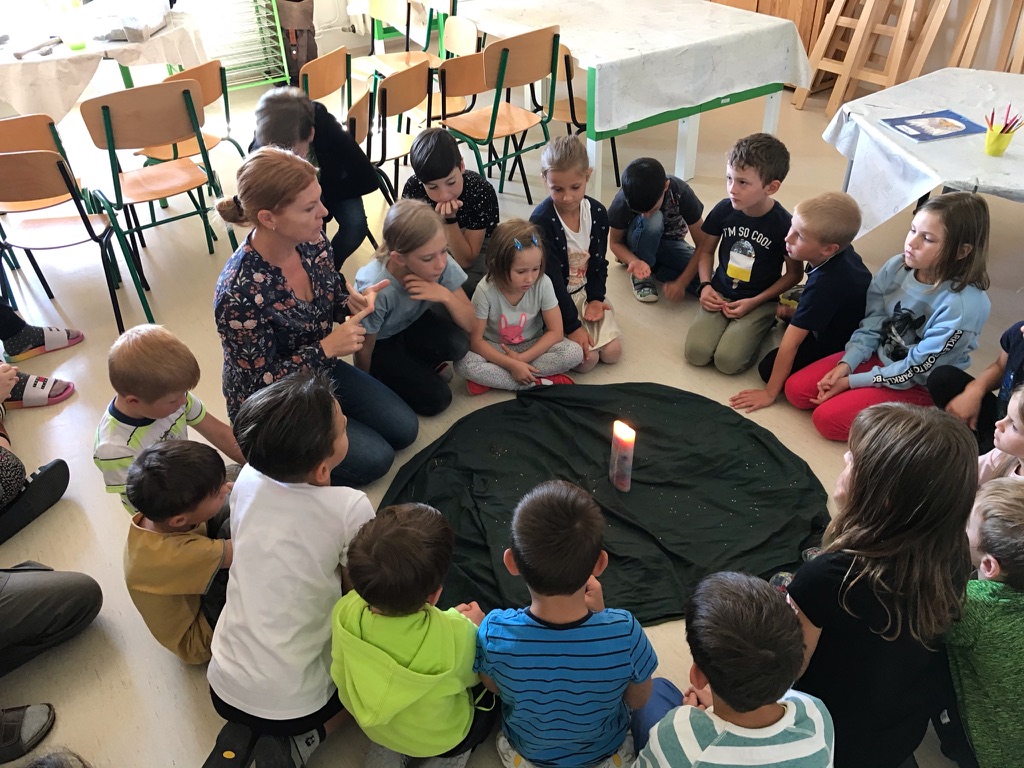 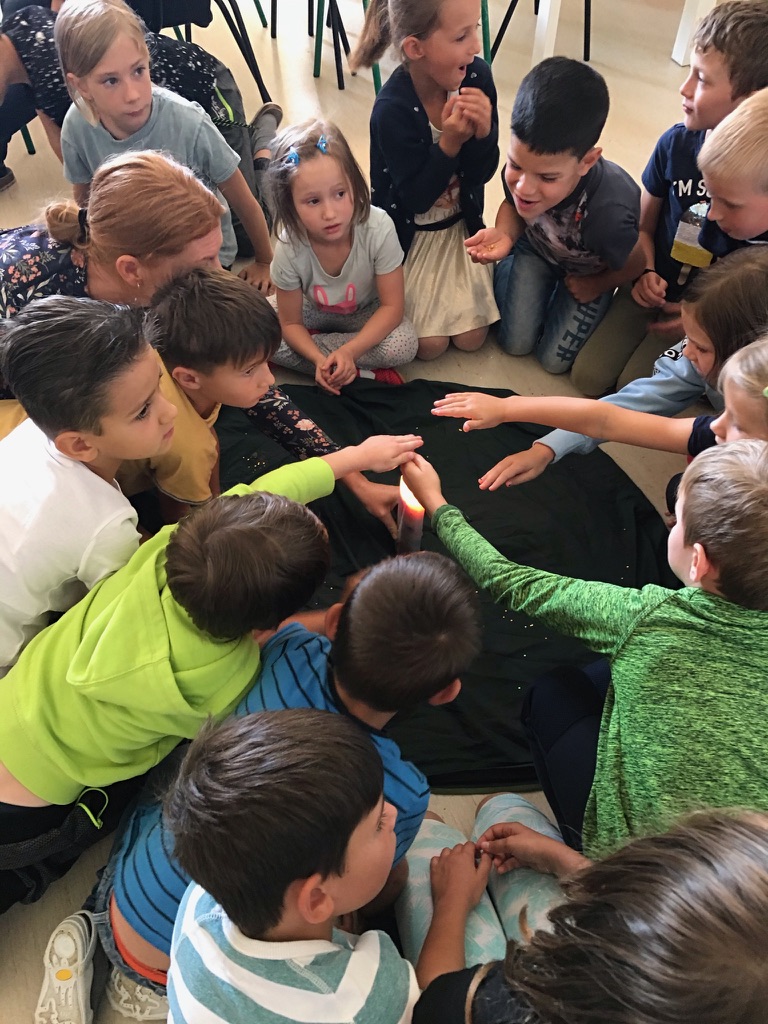 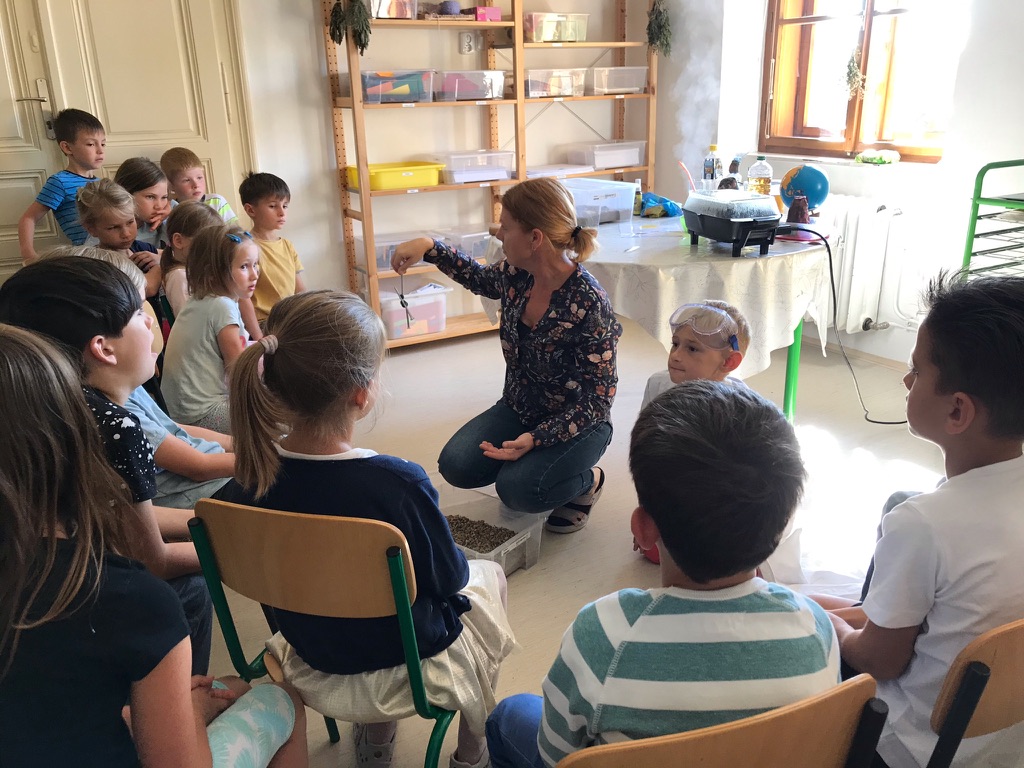 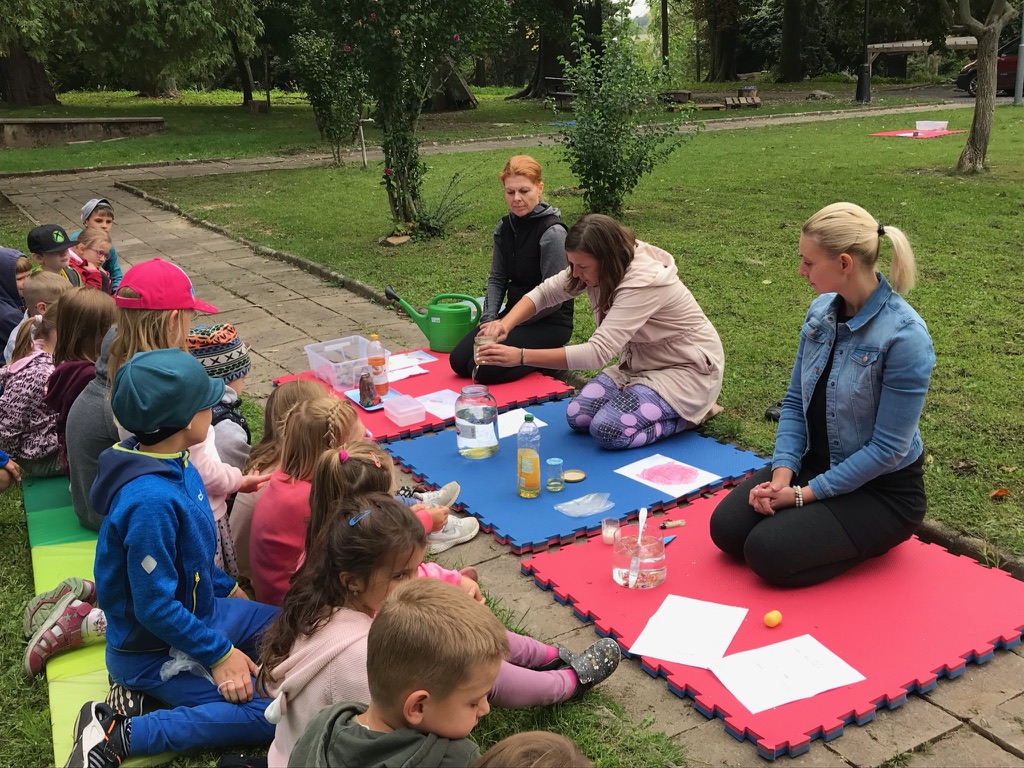 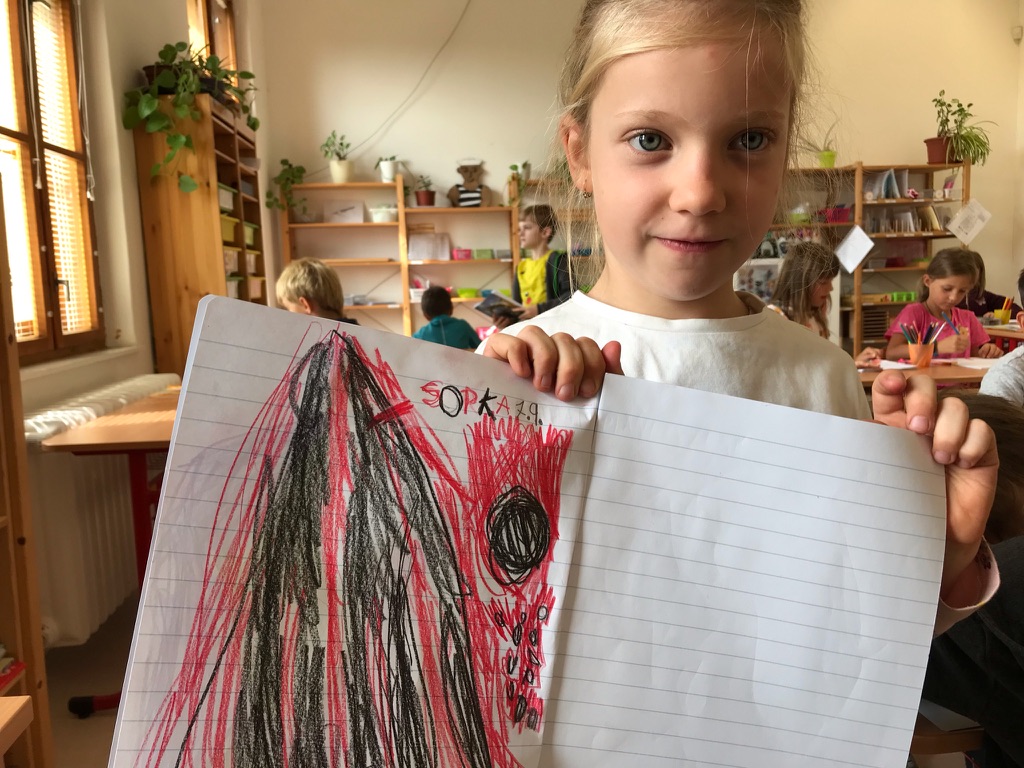 Vzniknou první záznamy, pozorování, experimentování a hra
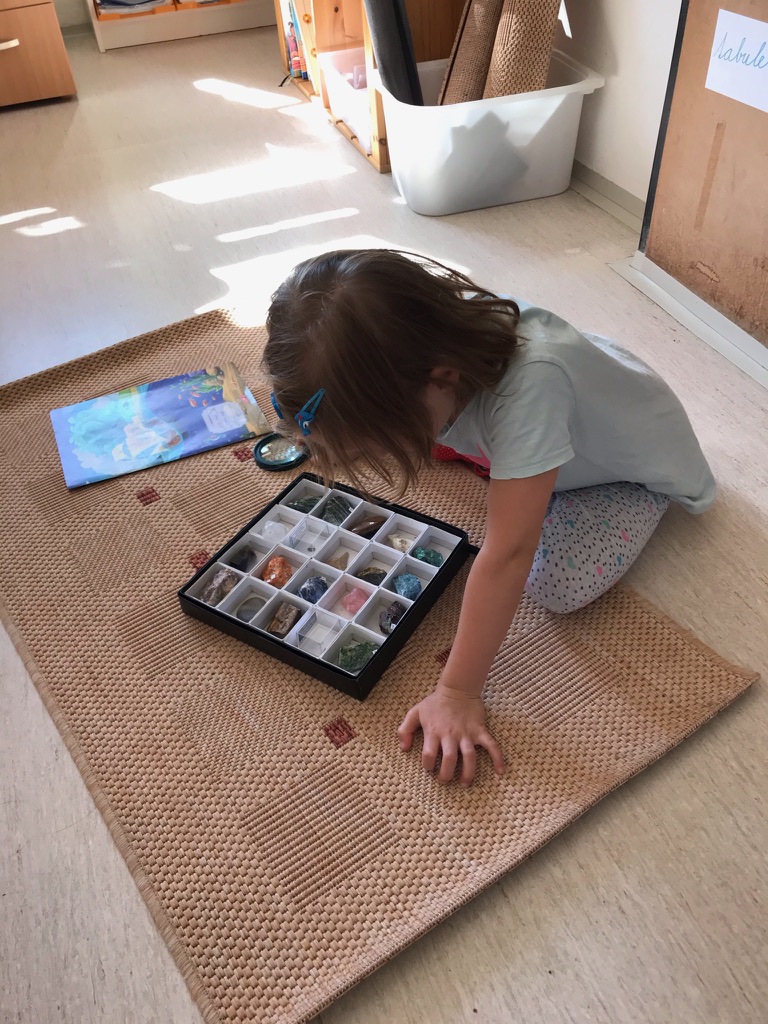 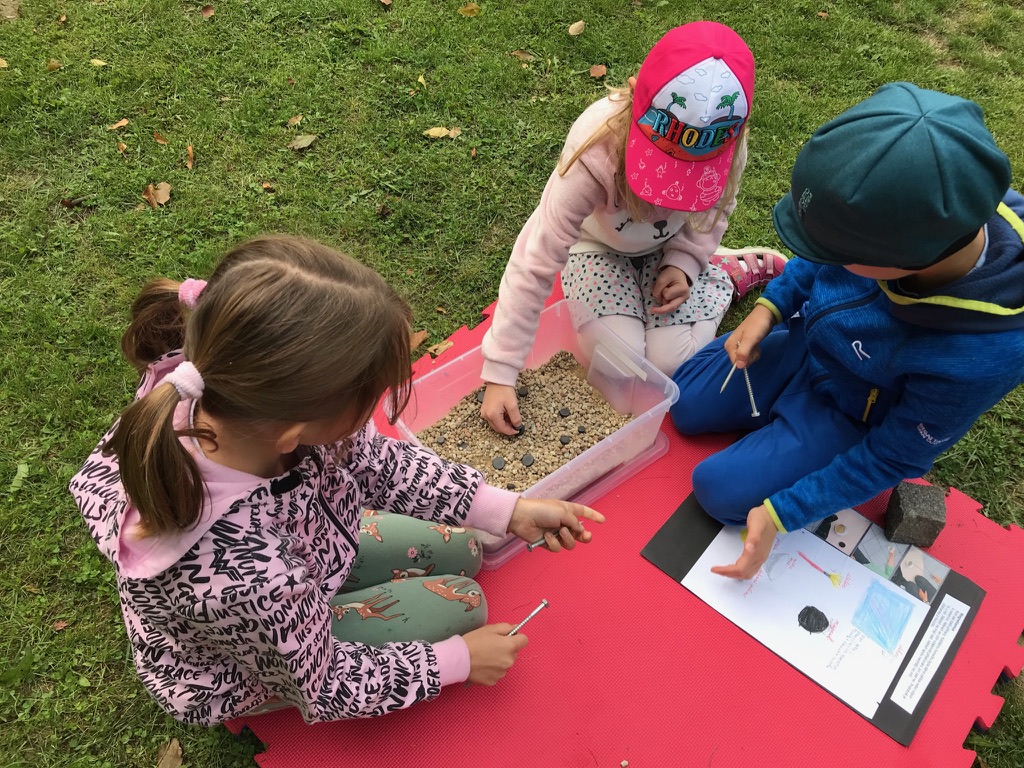 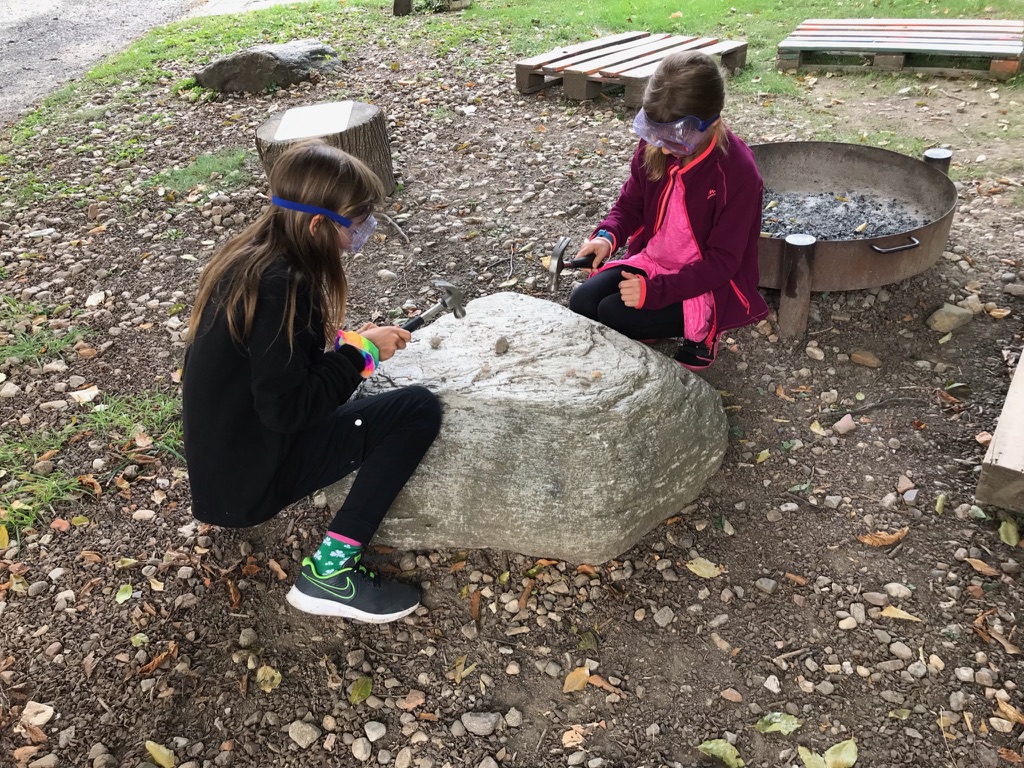 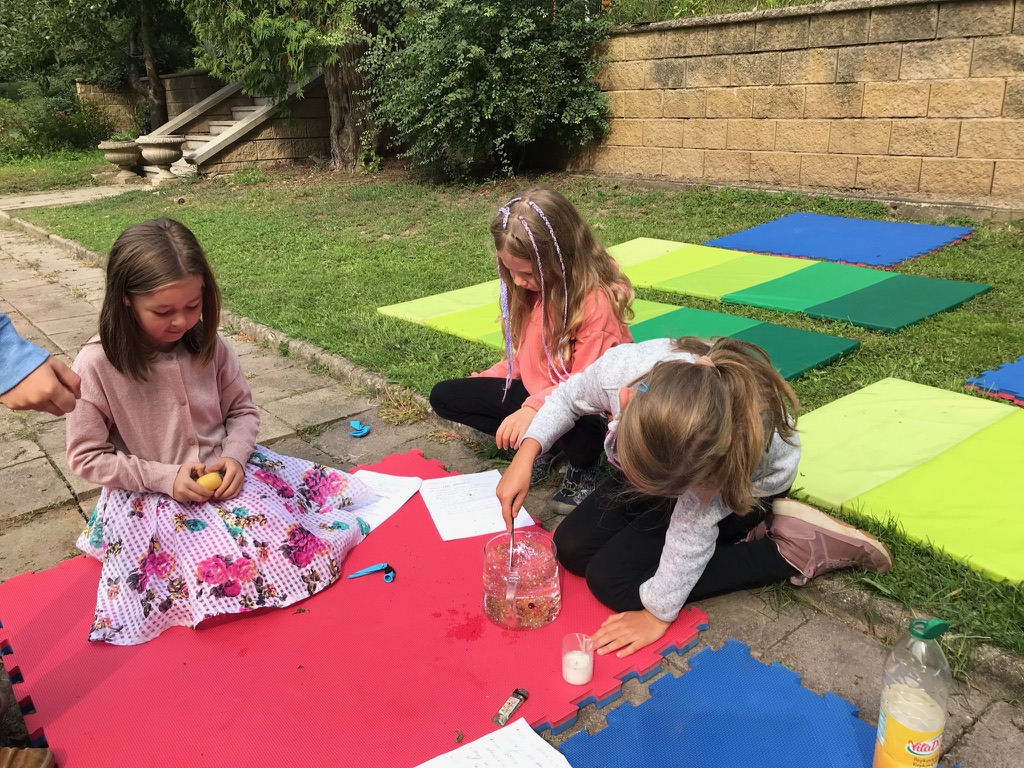 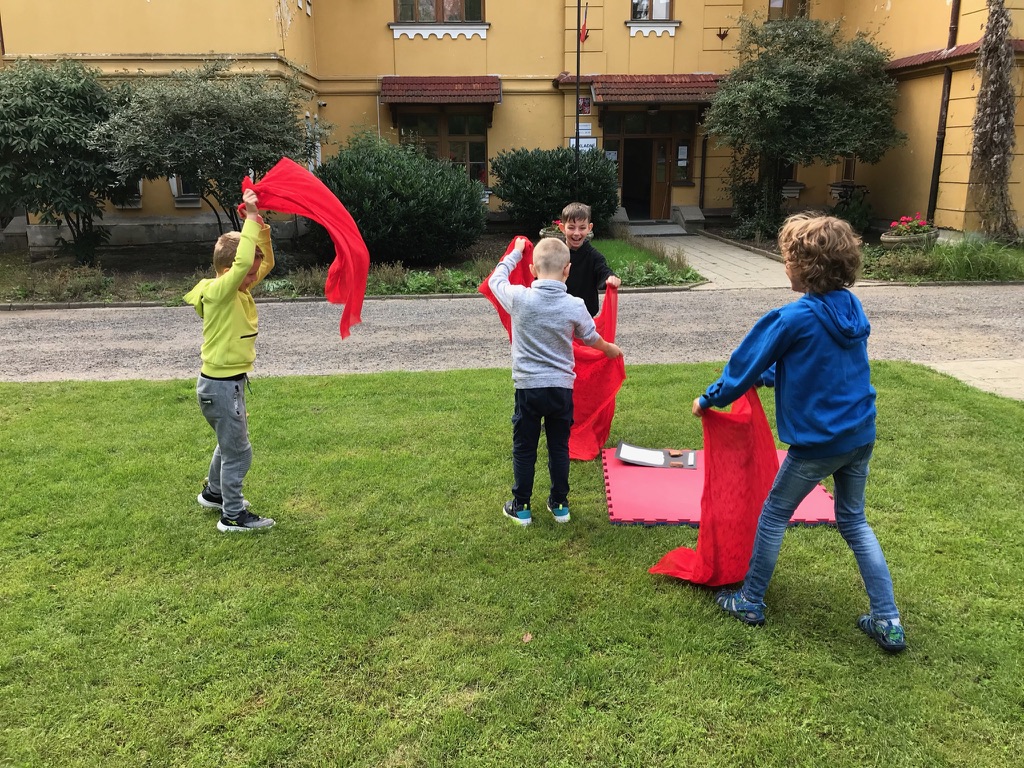 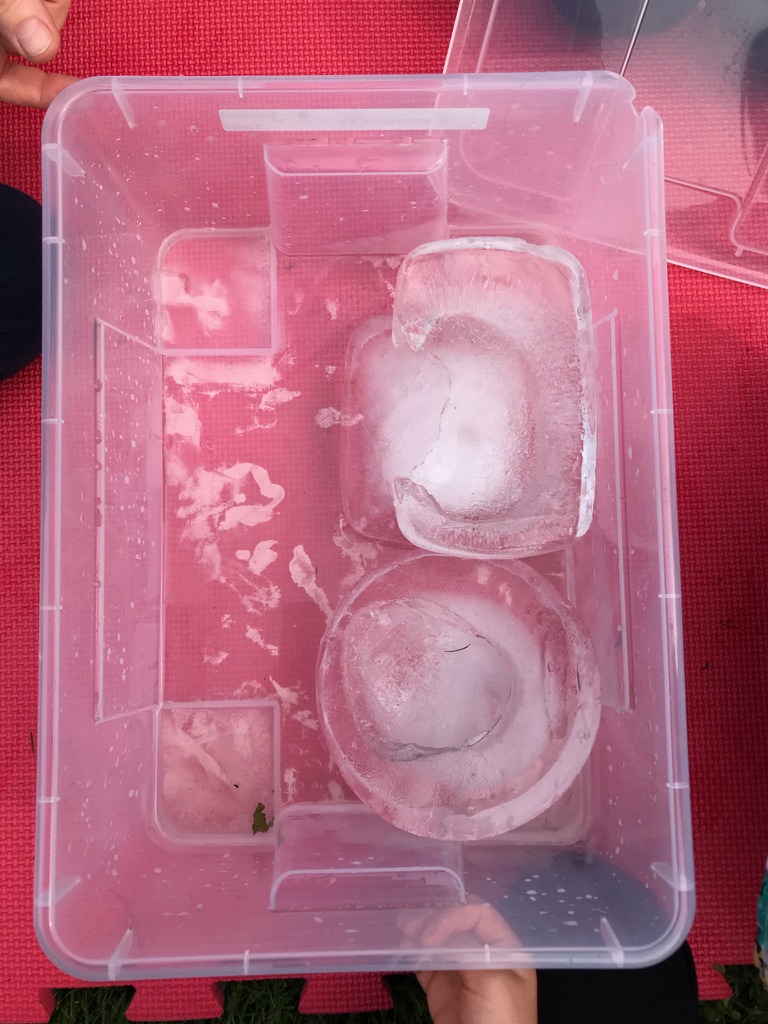 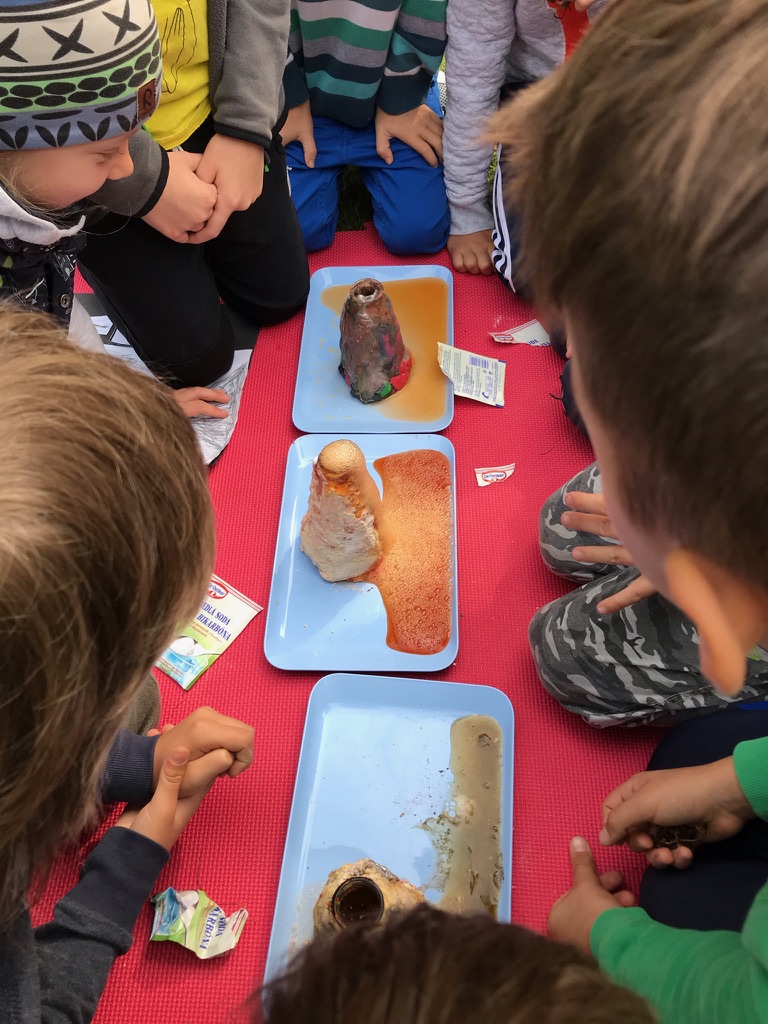 Pokus se sopkou
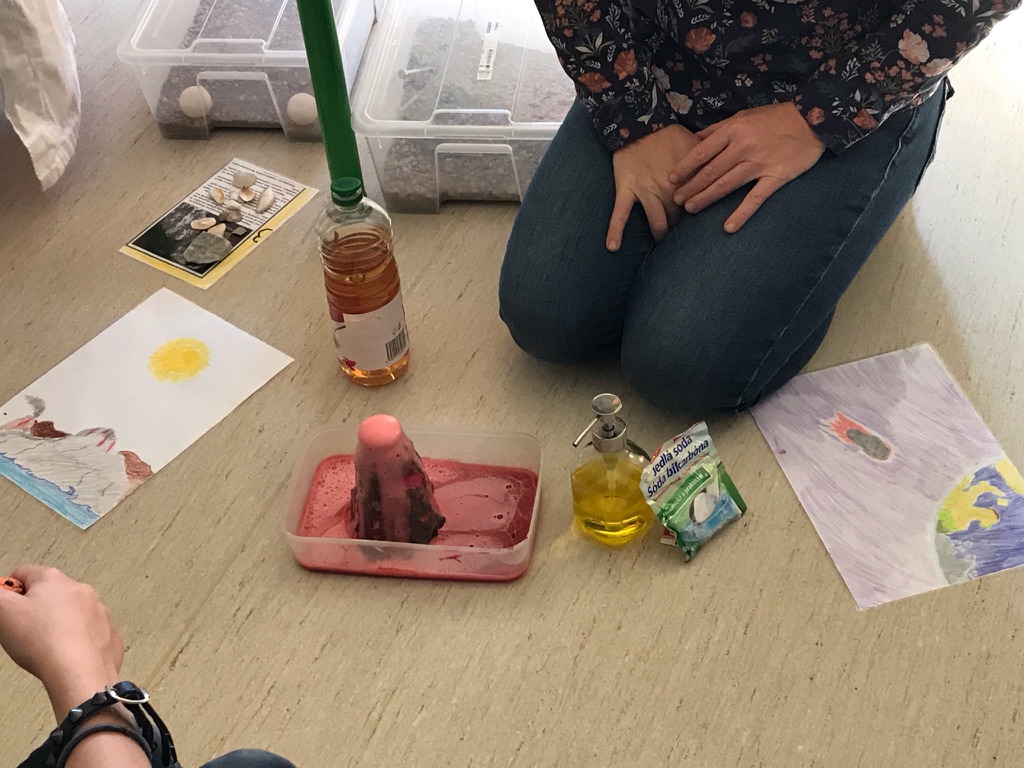 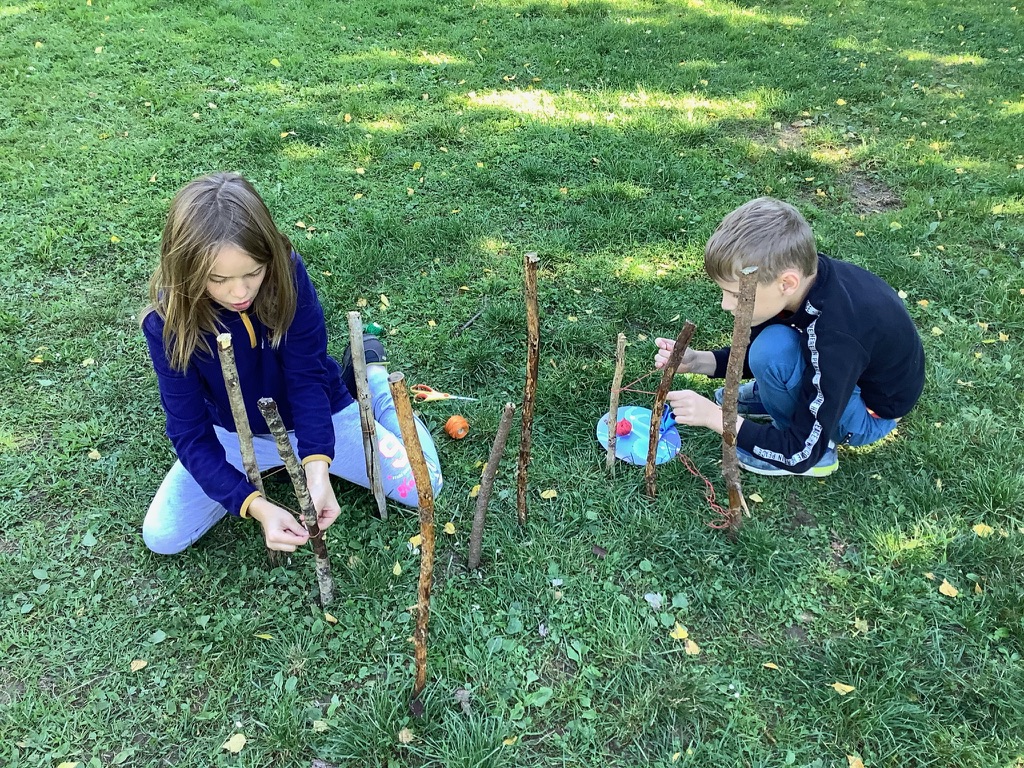 Téma Vesmírna adaptačním pobytu -souhvězdí
Příběh o vzniku života
„ Některé druhy dinosaurů rozvinuly svoji schopnost létat. To oni byli původními draky starých legend“. (M. Montessori)
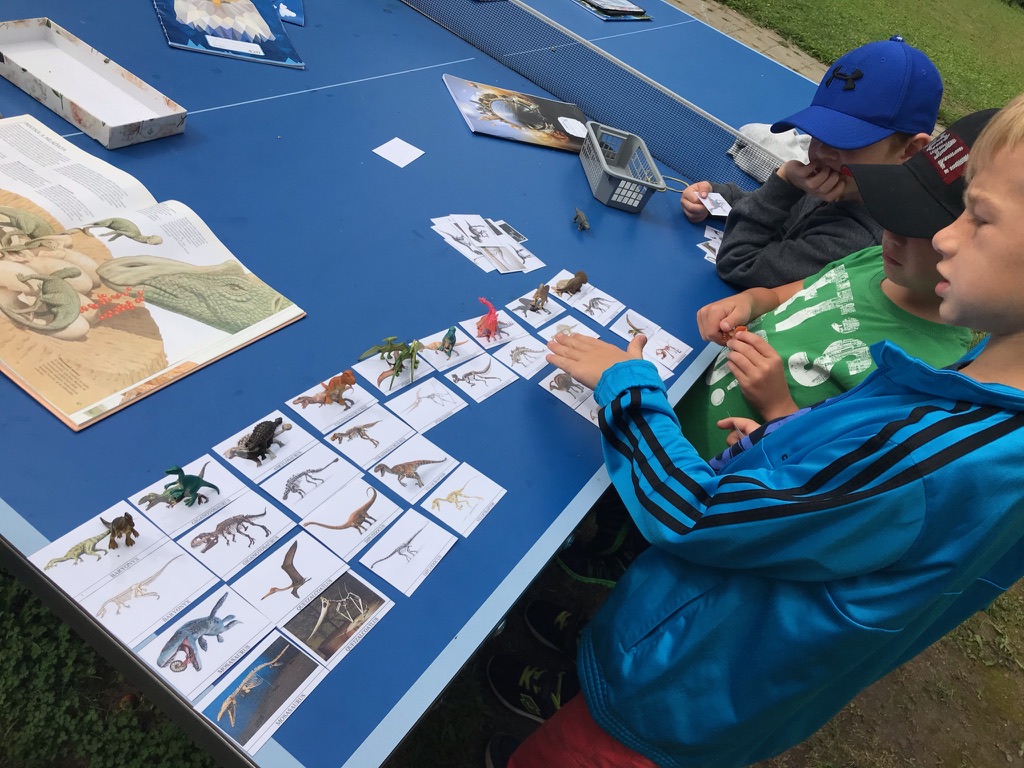 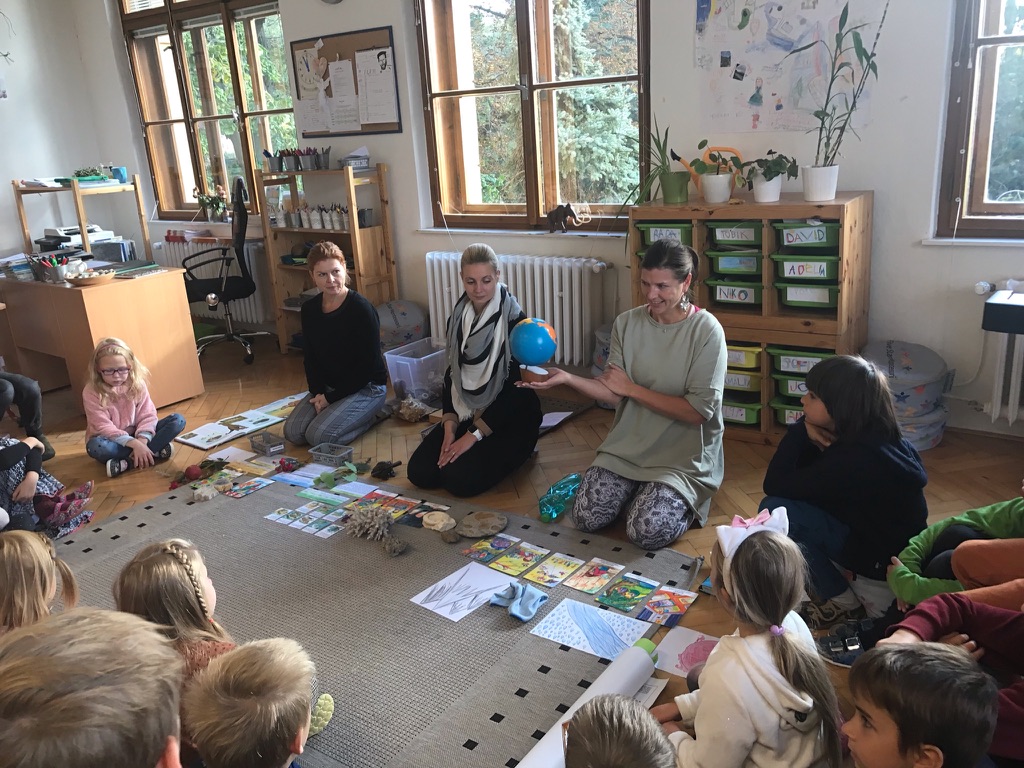 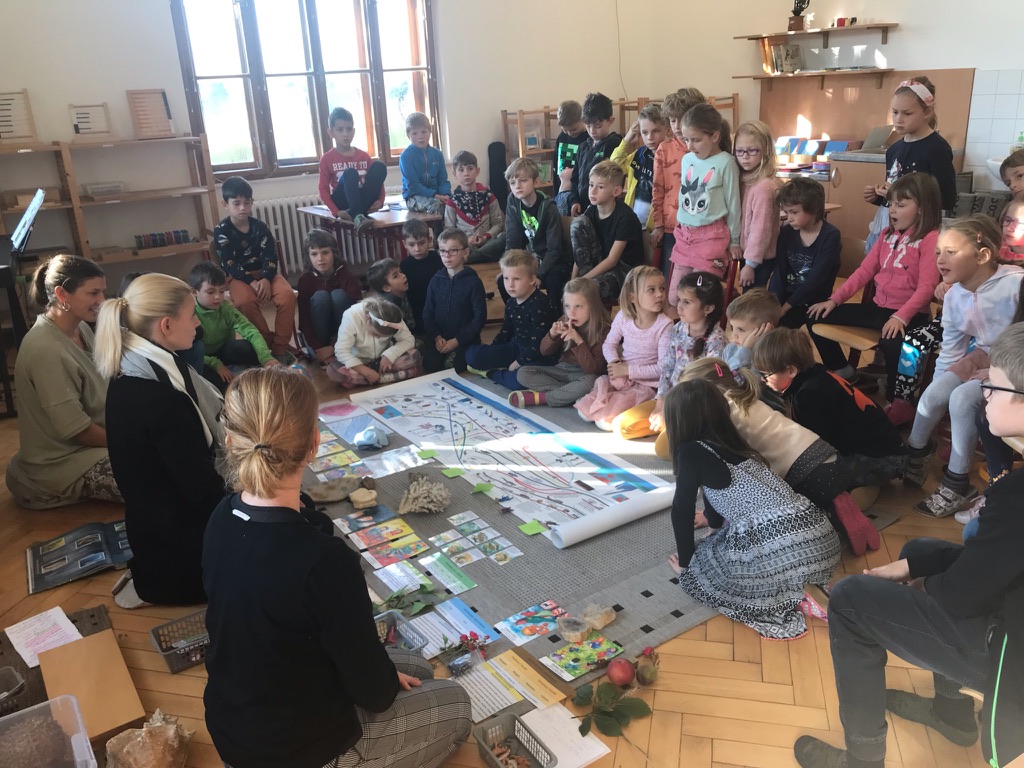 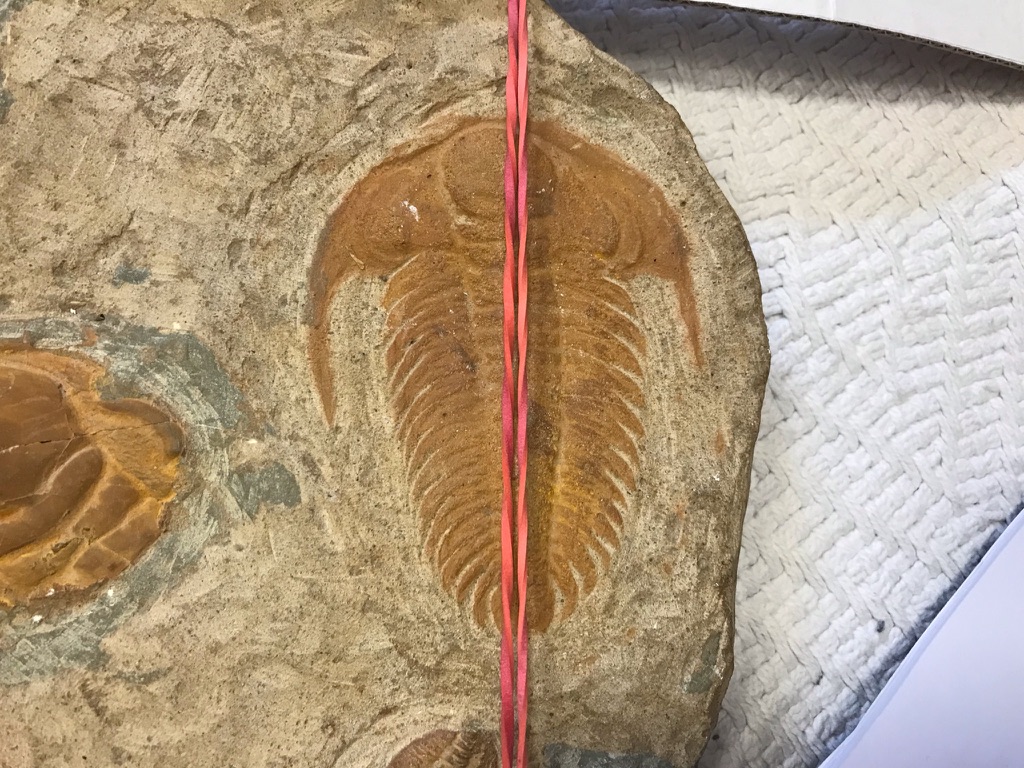 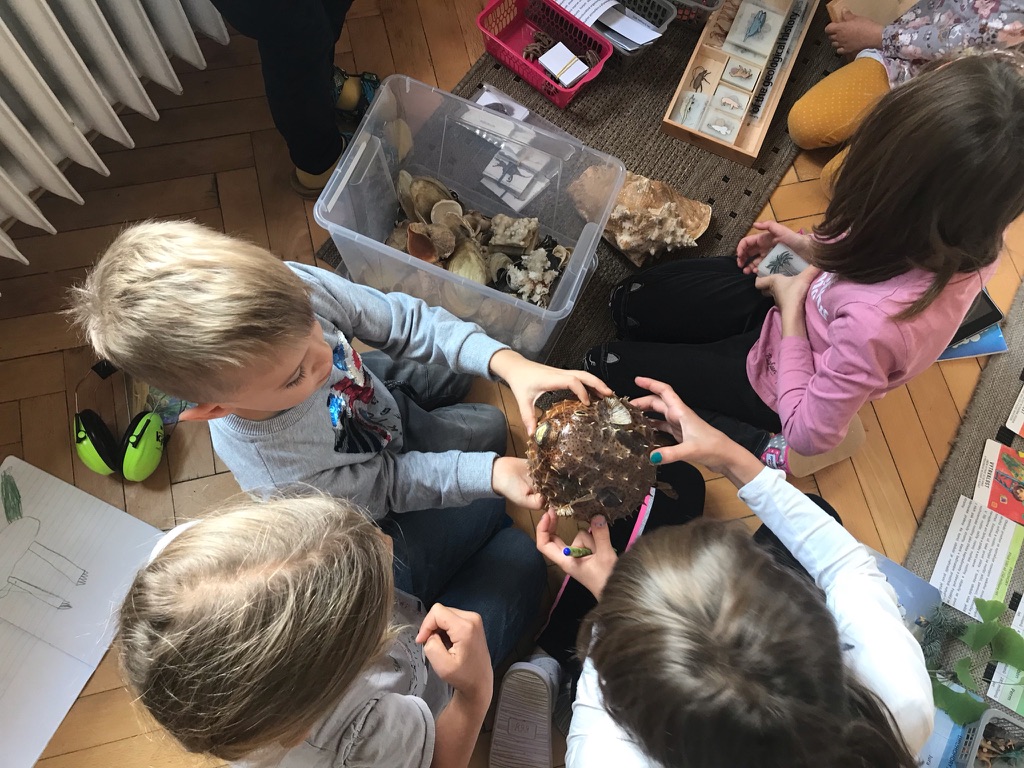 Čas k vlastnímu pozorování, zkoumání a písemnému zpracování
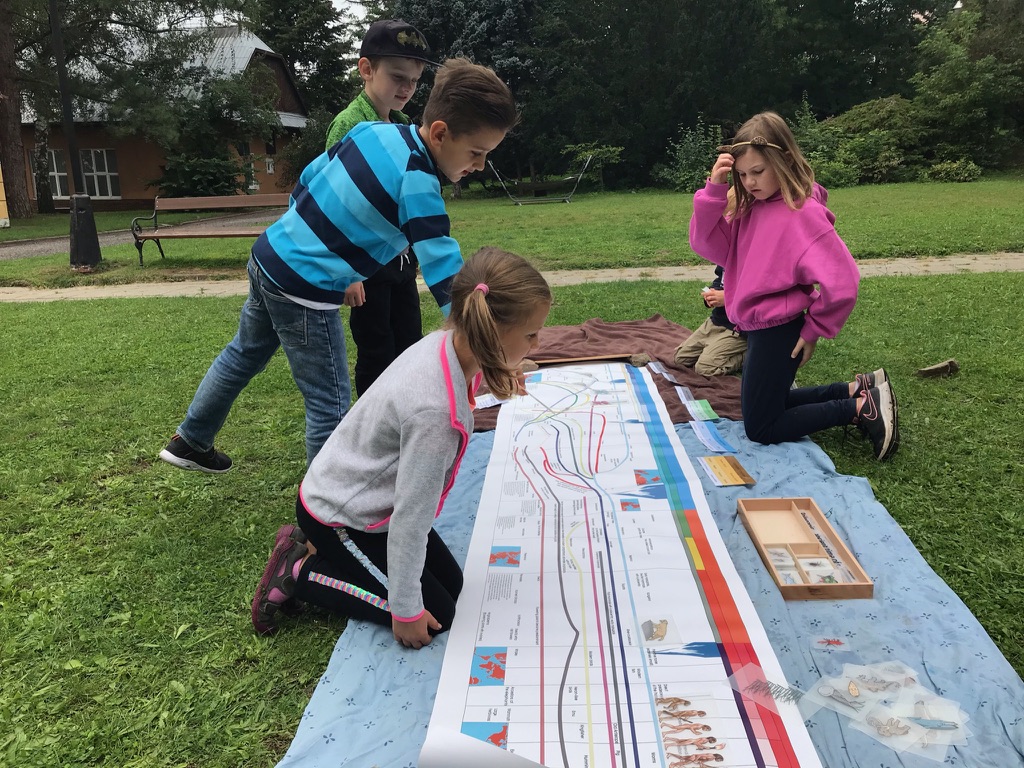 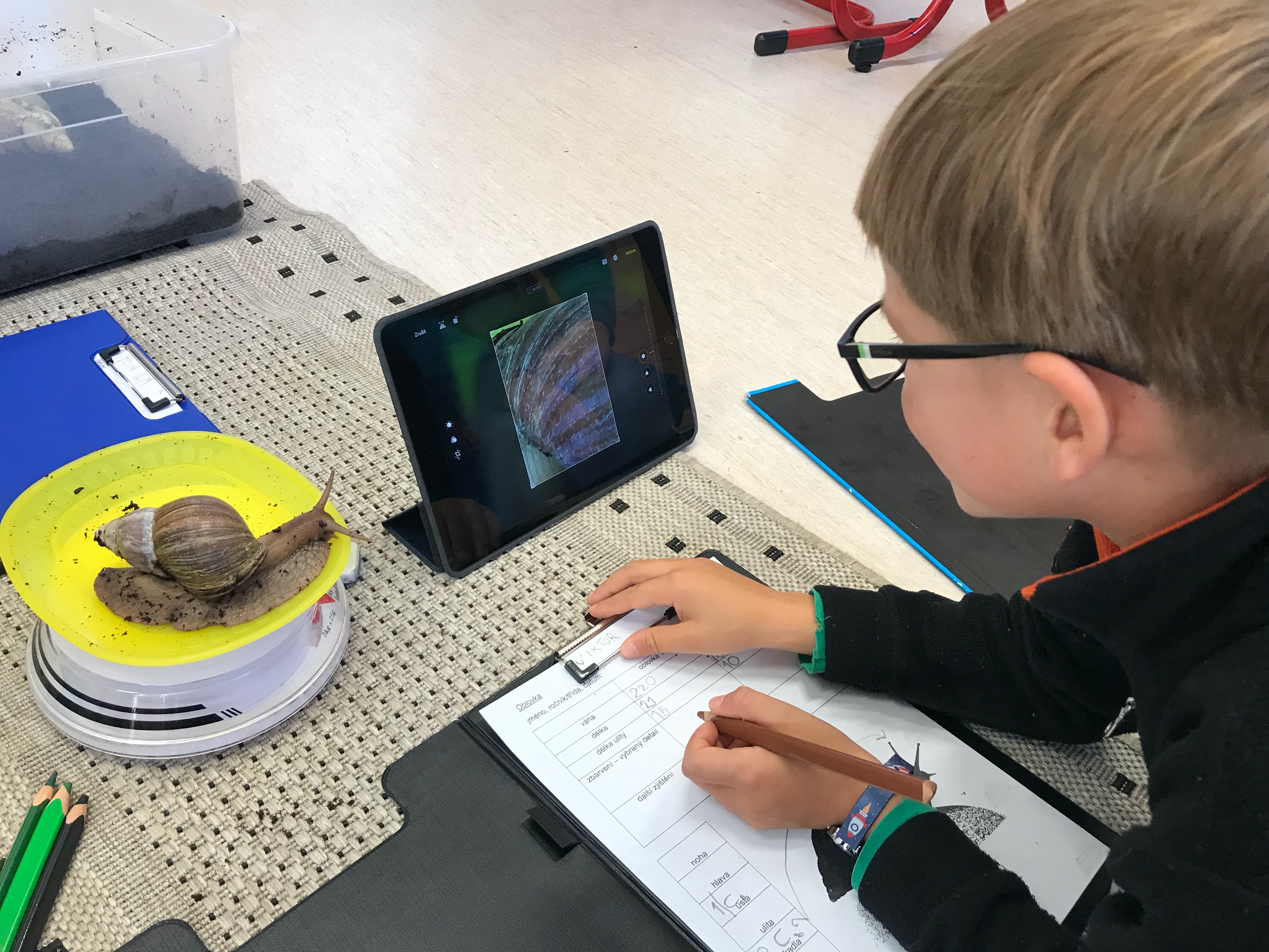 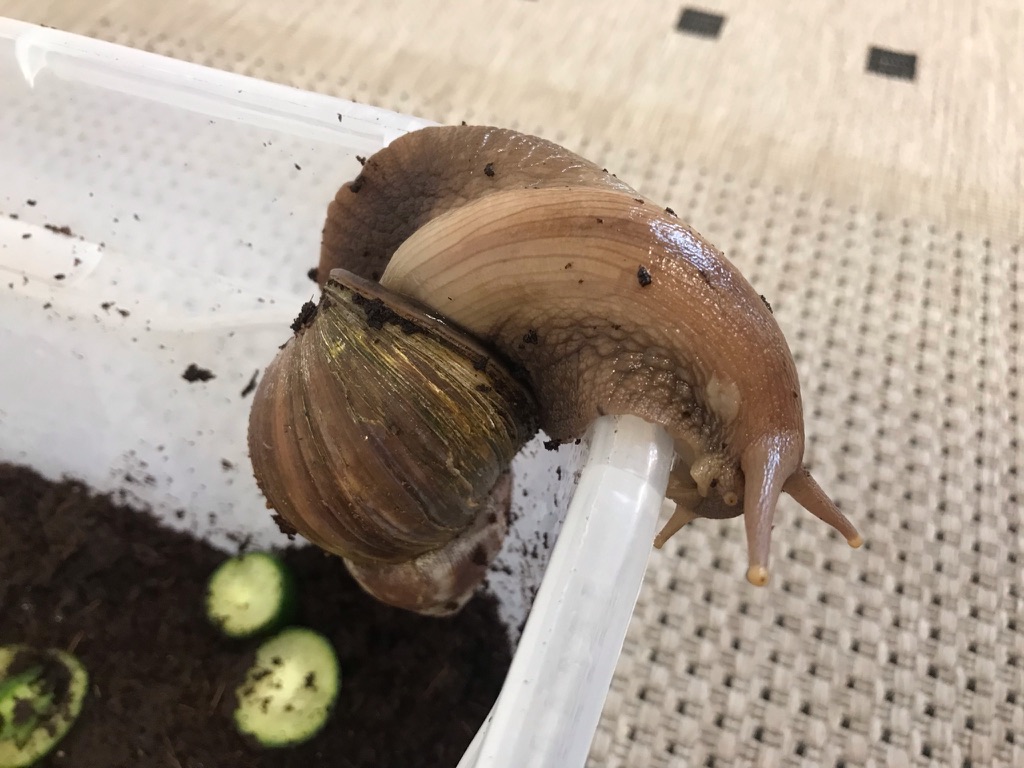 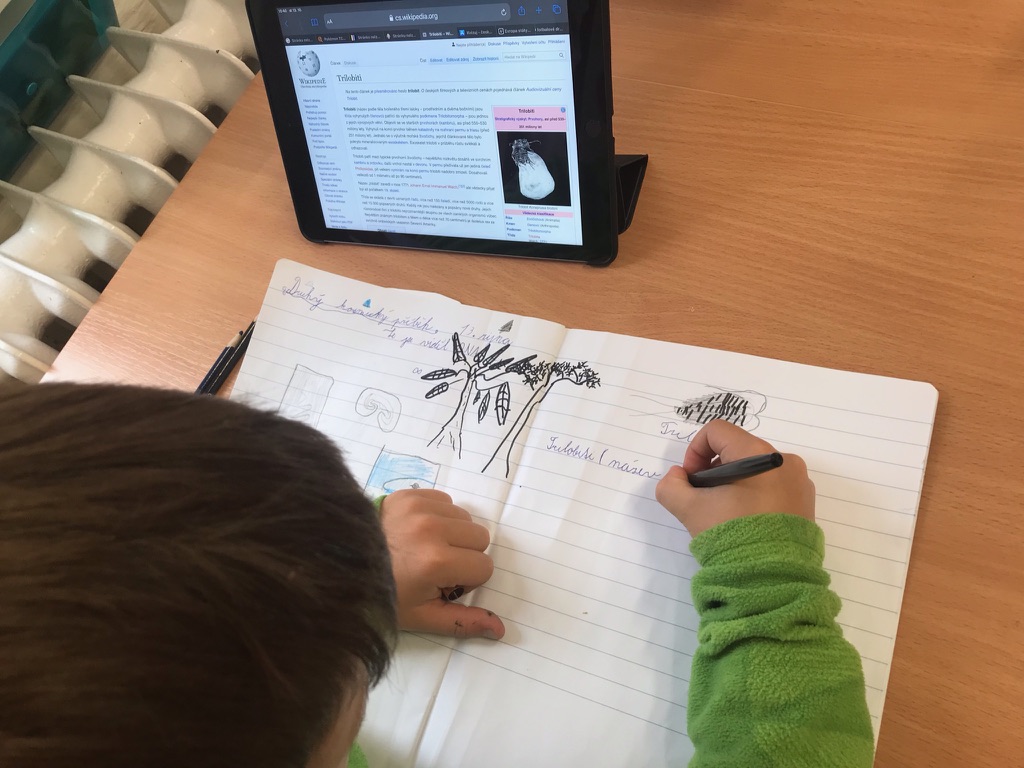 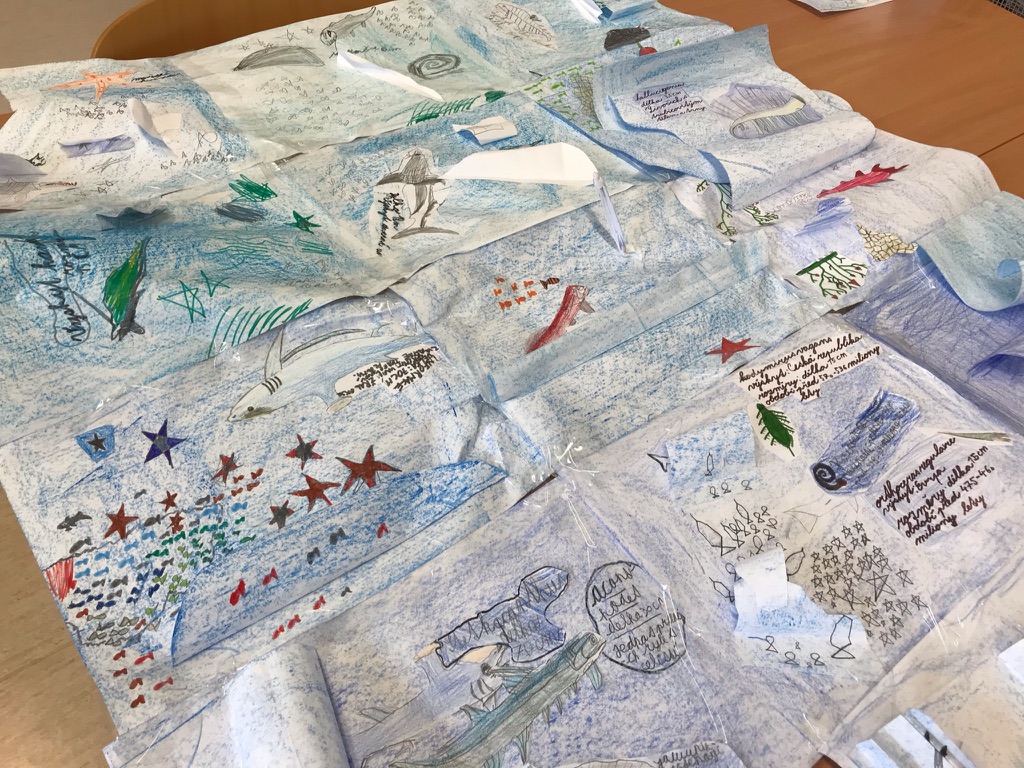 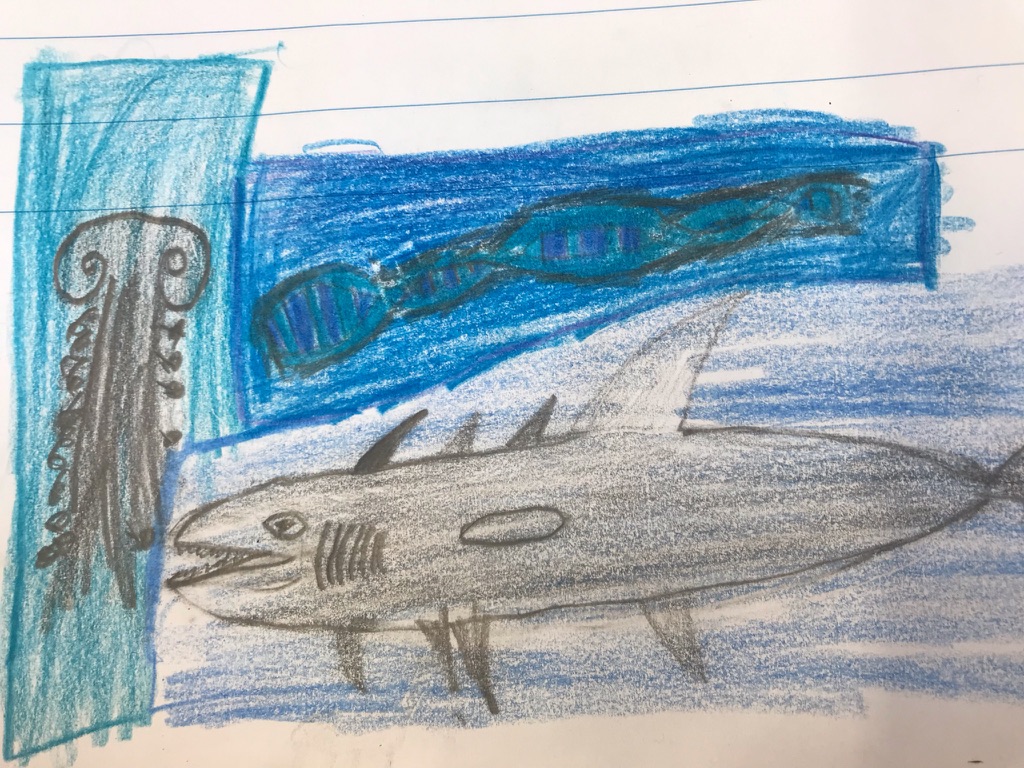 Černá stuha
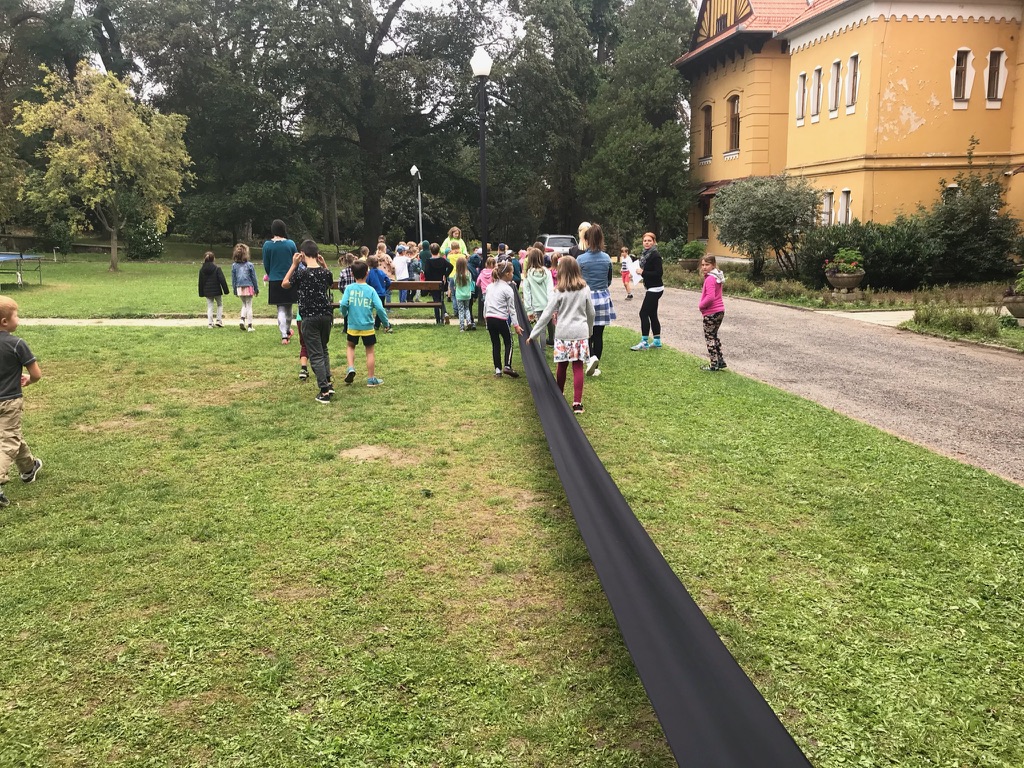 Doba vzniku Země a života na Zemi
45 metrů, 4,5 miliardy let. 1 cm= 1mil. let.Červená část  3 cm=3 mil. let lidských dějin. Dochází k uvědomění…
„Pochmurná hnědá krusta se postupně mění a je pokryta pohostinnějšími vrstvami. Než se však může stát domovem živých bytostí,musí nějaká účinná síla zajistit čistý vzduch, aby mohly dýchat.“ (M. Montessori)
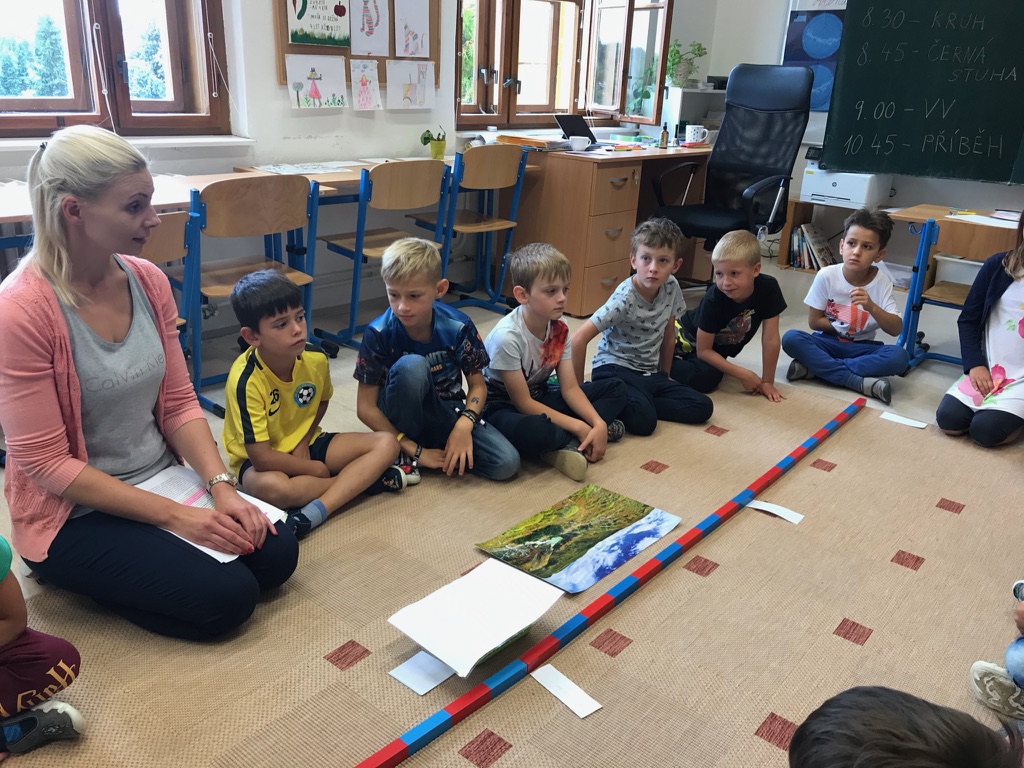 Dějiny lidstva
„Je to asi 3 miliony let, kdy se první žijící tvorové v Africe začali postupně vyvíjet do podoby člověka jako jsi ty nebo já.”(M. Montessori)